God’s Two Bodies of Revelation
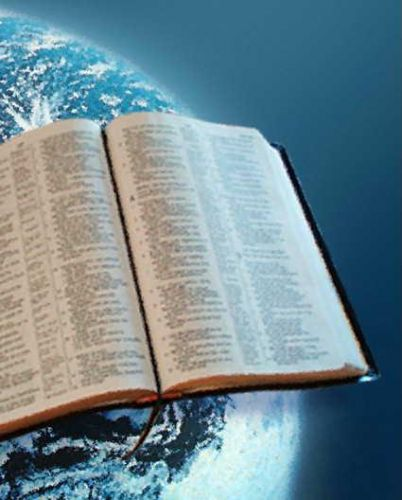 A Study of Psalm 19
Psalm 19
God’s power and wisdom shown in His creation (vs. 1-6)
God’s character shown in His word (vs. 7-11)
Man’s appropriate response to God’s revelation (vs. 12-14)
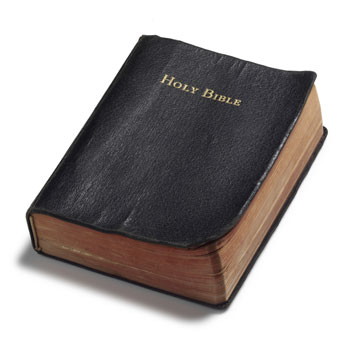 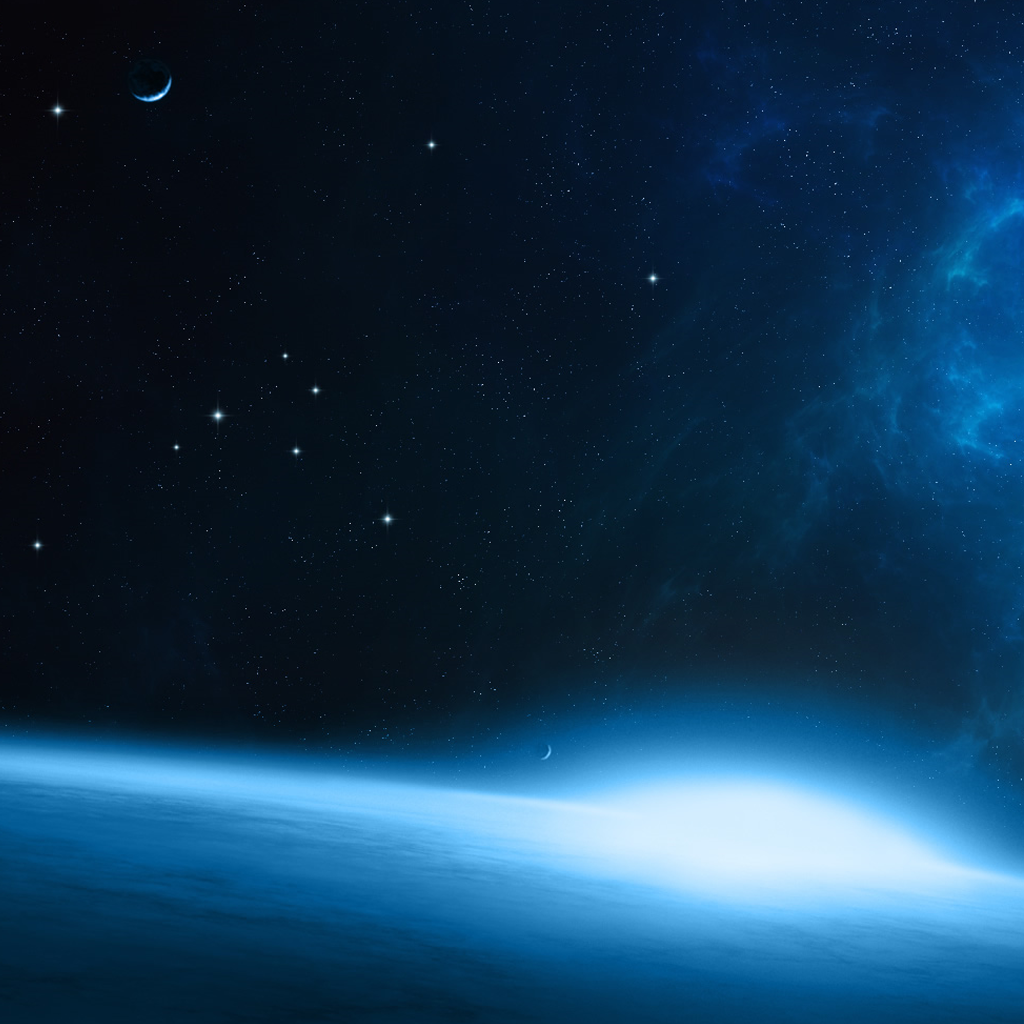 God’s Creation   vs. 1-6
declares God’s glory
shows God’s handiwork
utters speech and shows knowledge
this “voice” is present everywhere on earth
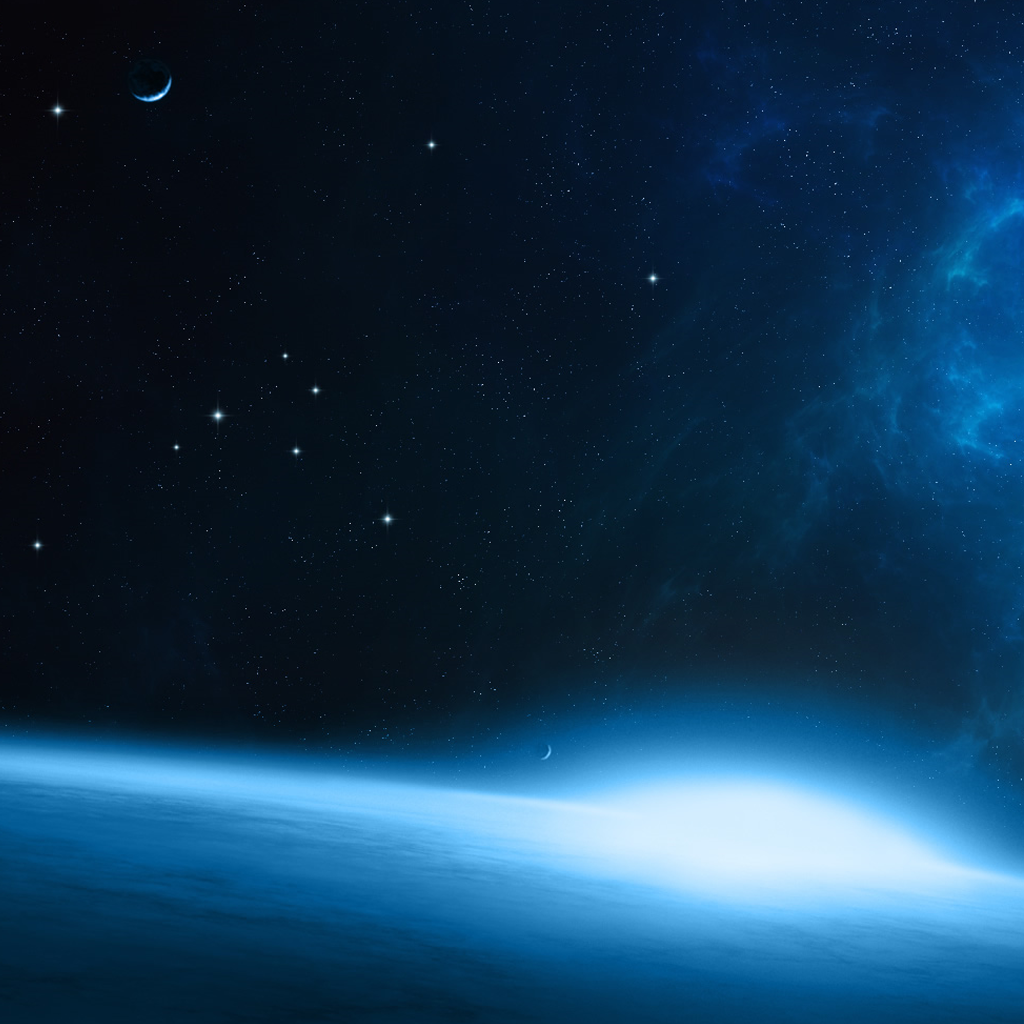 What God’s Creation Says About God
God has great wisdom
God has an eye for beauty and variety
God appreciates law and order
God possesses great power
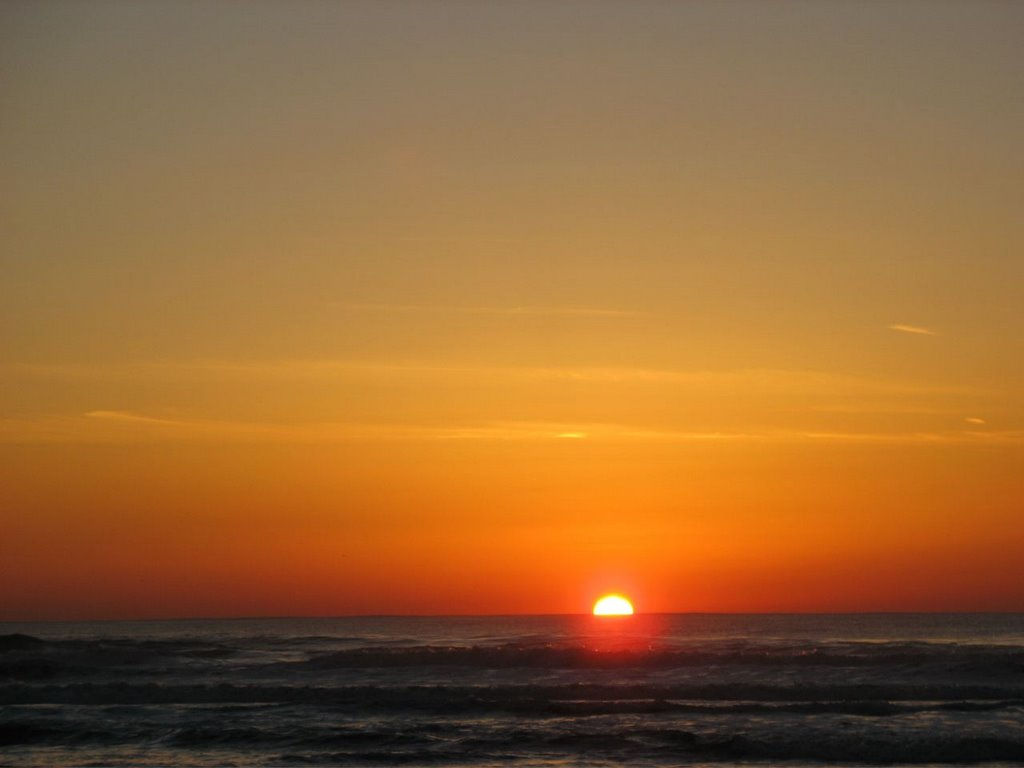 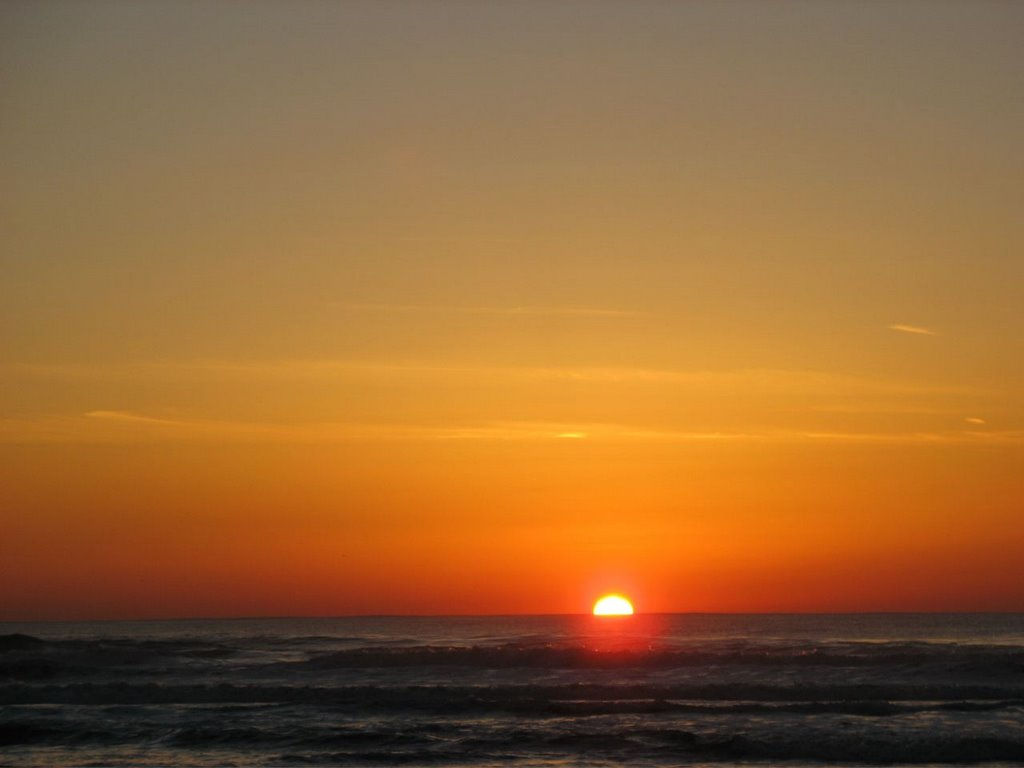 The existence of a creation          implies the existence of a Creator
Romans 1:18-20
Psalm 14:1
God’s Law  vs. 7-11
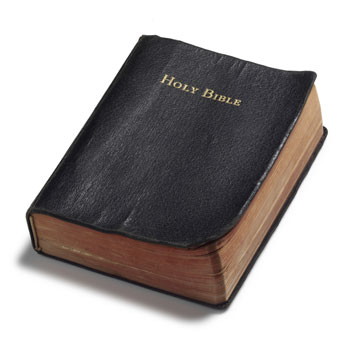 God’s Law  vs. 7-11
“The law of the Lord is perfect,                   converting the soul”

1 Peter 1:23
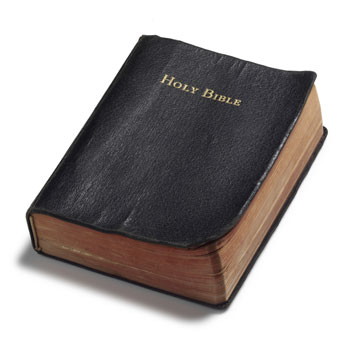 God’s Law  vs. 7-11
“The testimony of the Lord is sure,                   making wise the simple”

Psalm 119:89, 152
Psalm 119:97-100, 130
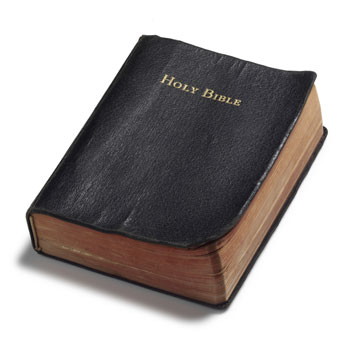 God’s Law  vs. 7-11
“The statutes of the Lord are right,                   rejoicing the heart”

Romans 3:4
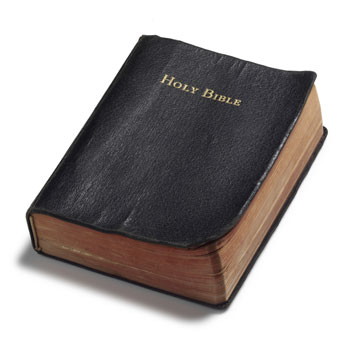 God’s Law  vs. 7-11
“The commandment of the Lord is pure,                   enlightening the eyes”

2 Timothy 3:15
Psalm 119:105
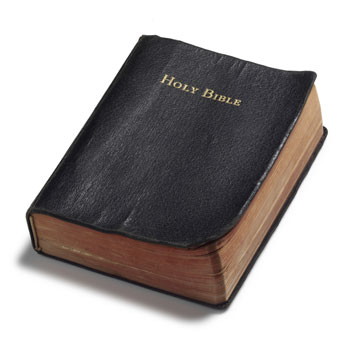 God’s Law  vs. 7-11
“The fear of the Lord is clean,                   enduring forever”

Proverbs 1:7
Matthew 24:35
John 12:49-50
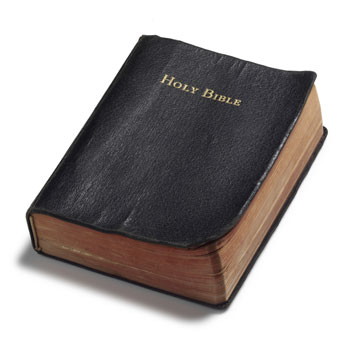 God’s Law  vs. 7-11
“The judgments of the Lord                          are true and righteous altogether”
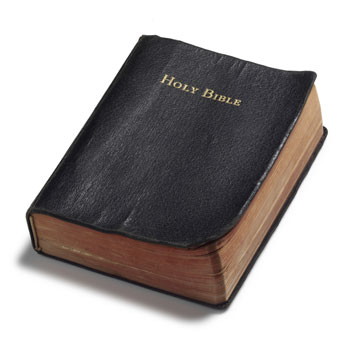 What God’s Word Reveals About God
He is…
Perfect
Sure
Right
Pure
Clean
True
Righteous
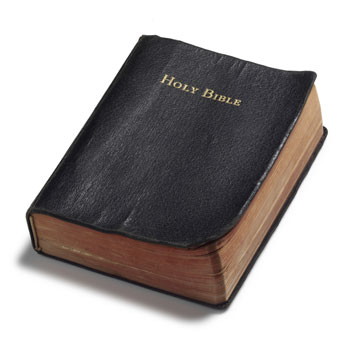 Progression of Benefits Received   From God’s Law      vs. 7-11
converts the soul
makes one wise
rejoices the heart
enlightens the eyes
endures forever
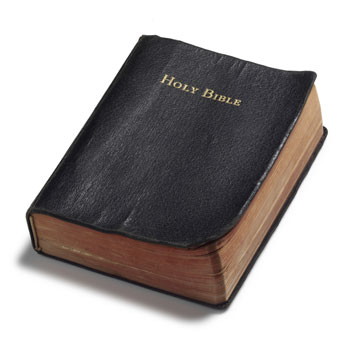 God’s Word is to be desired above great riches and pleasure
“More to be desired are they than gold, yea, than much fine gold: sweeter also than honey and the honeycomb” (v. 10).
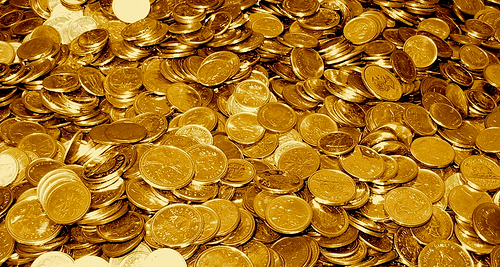 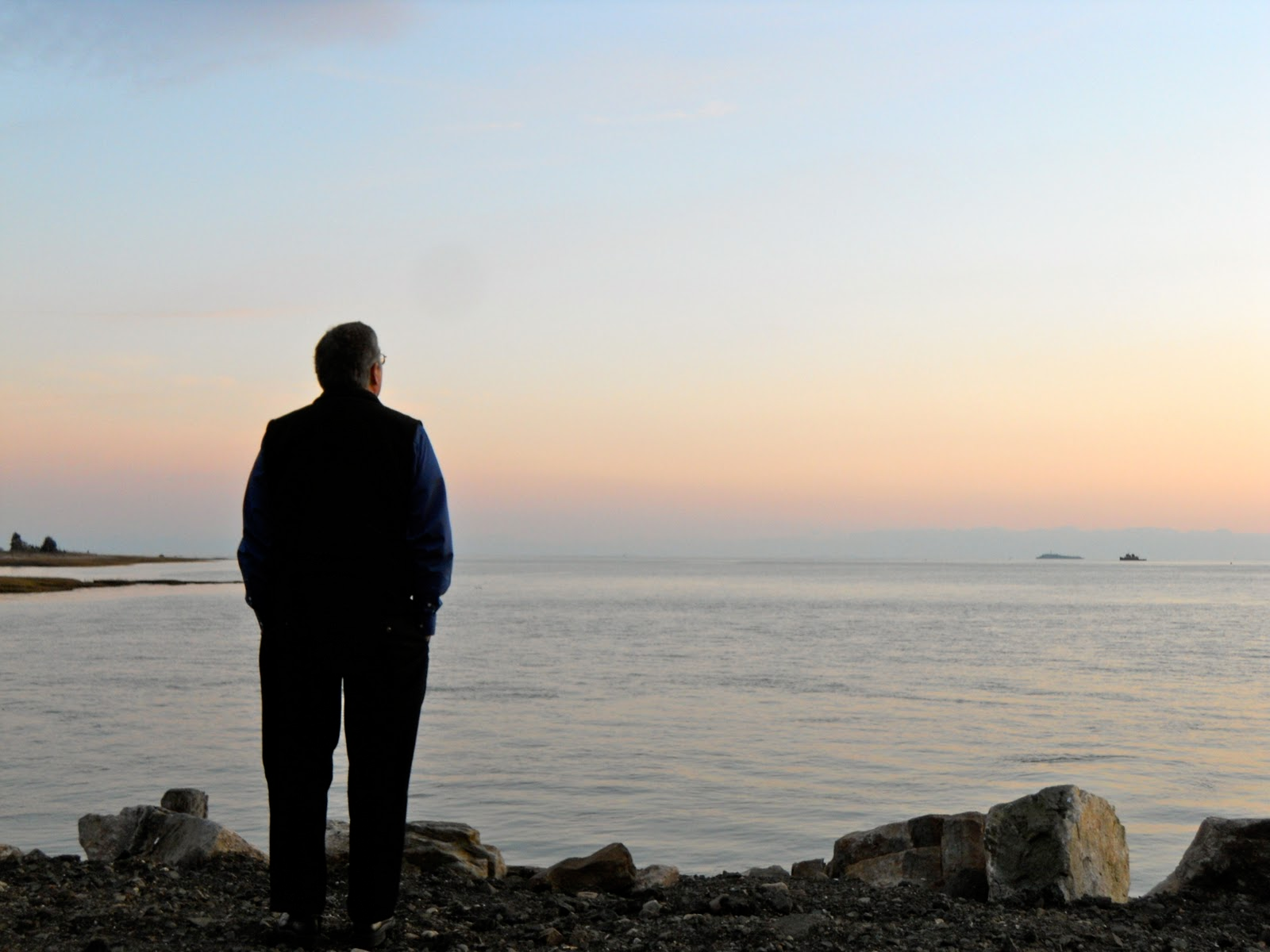 Man’s Response  vs. 12-14
“Cleanse thou me from secret faults”
“Keep back thy servant also from presumptuous sins”
Let the words of my mouth,                                     and the meditation of my heart,                                         be acceptable in thy sight”